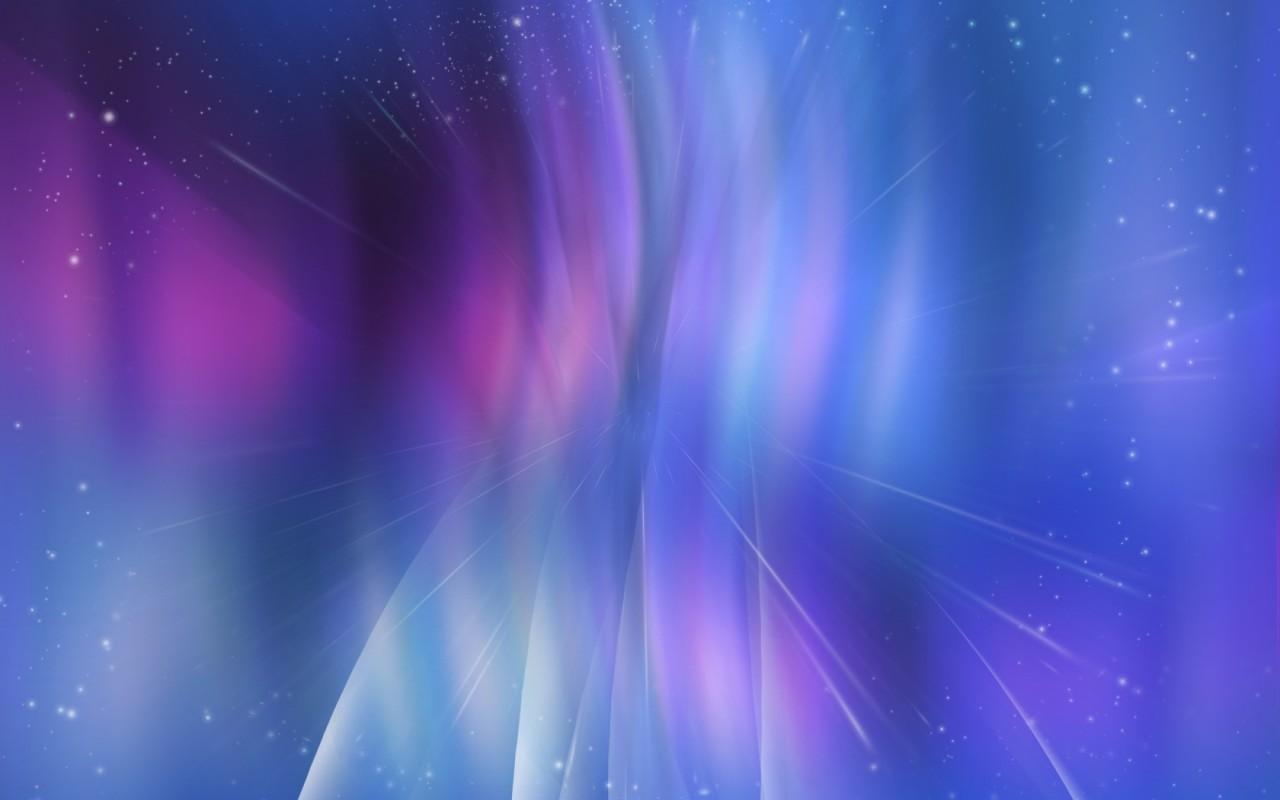 Презентация «Животные крайнего Севера».
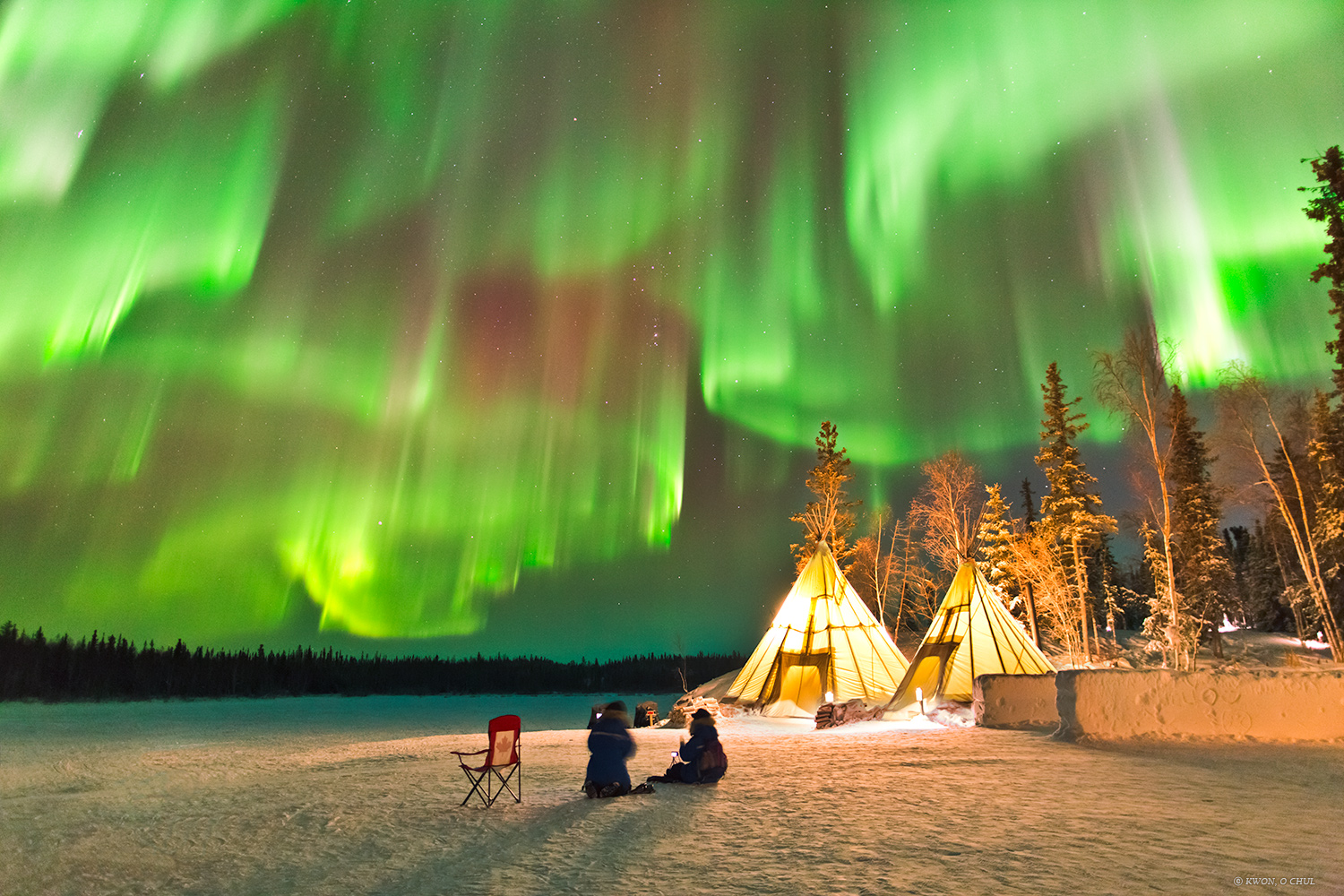 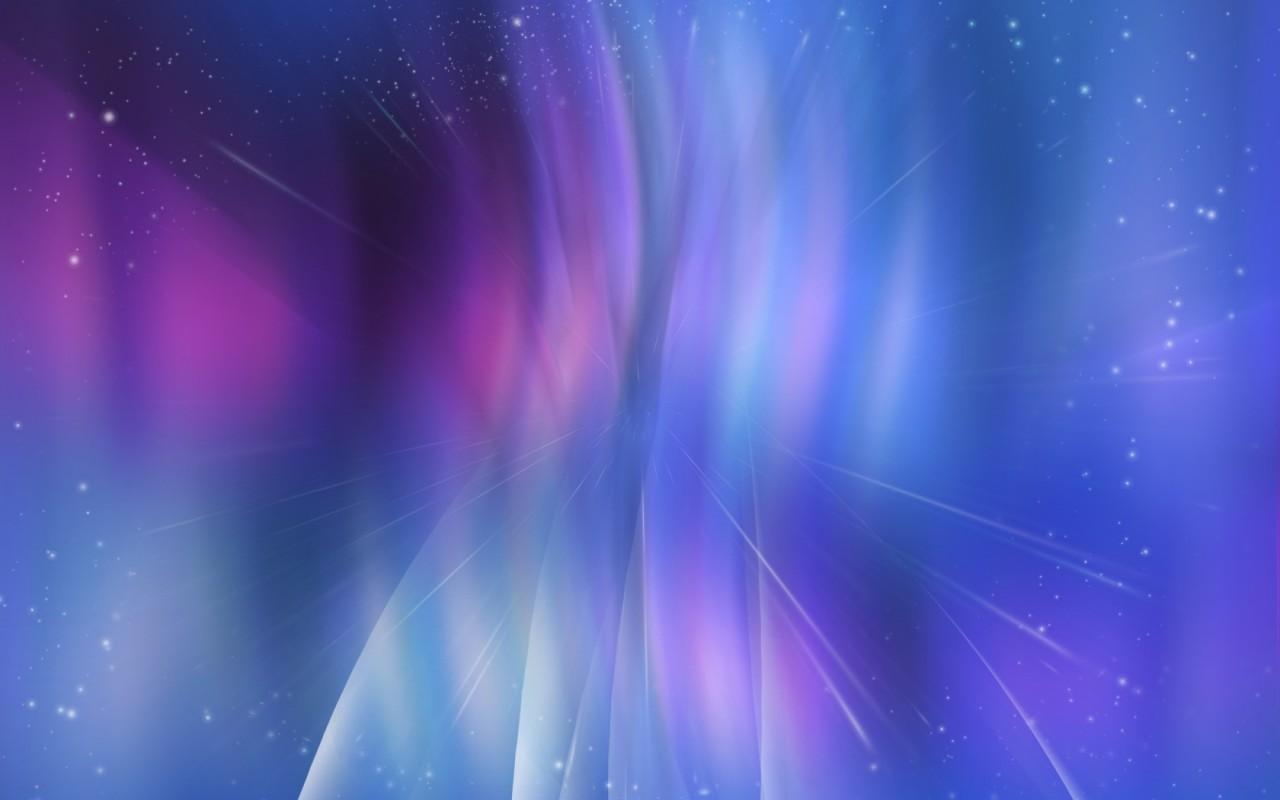 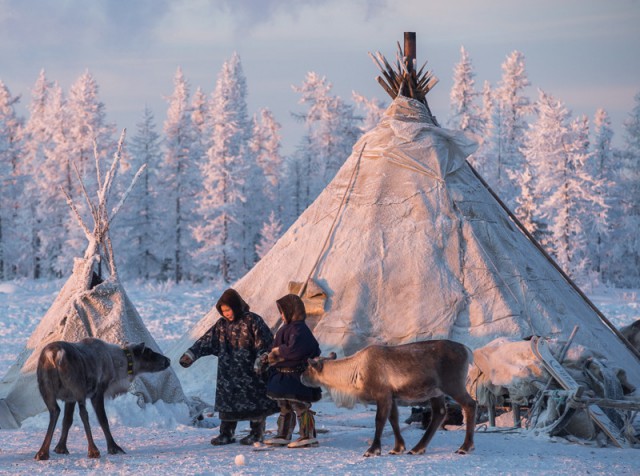 [Speaker Notes: Крайний Север – это далекие края, где до холодного Северного Ледовитого океана простирается тундра: зимой — белая. а летом — красочная и пестрая, где даже в жару не тает снег. В таких суровых условиях и живут здесь многие животные и птицы.]
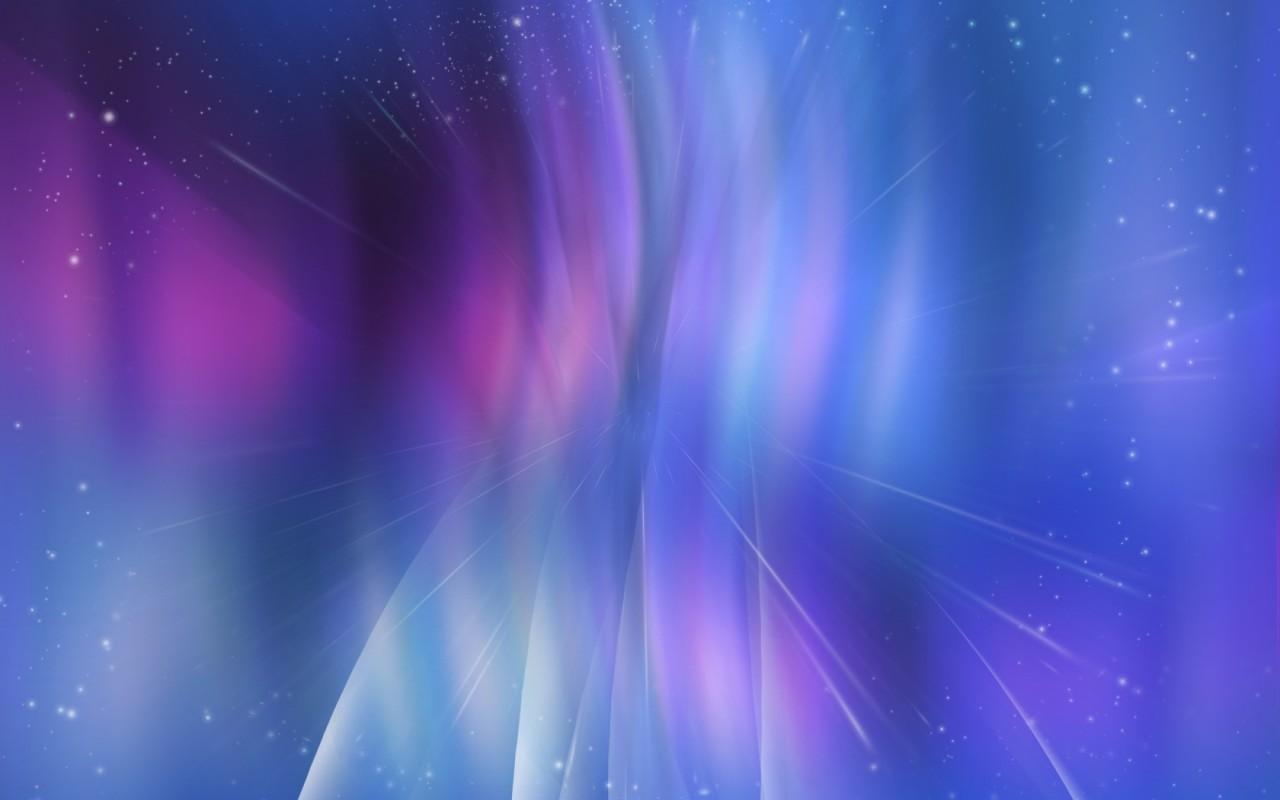 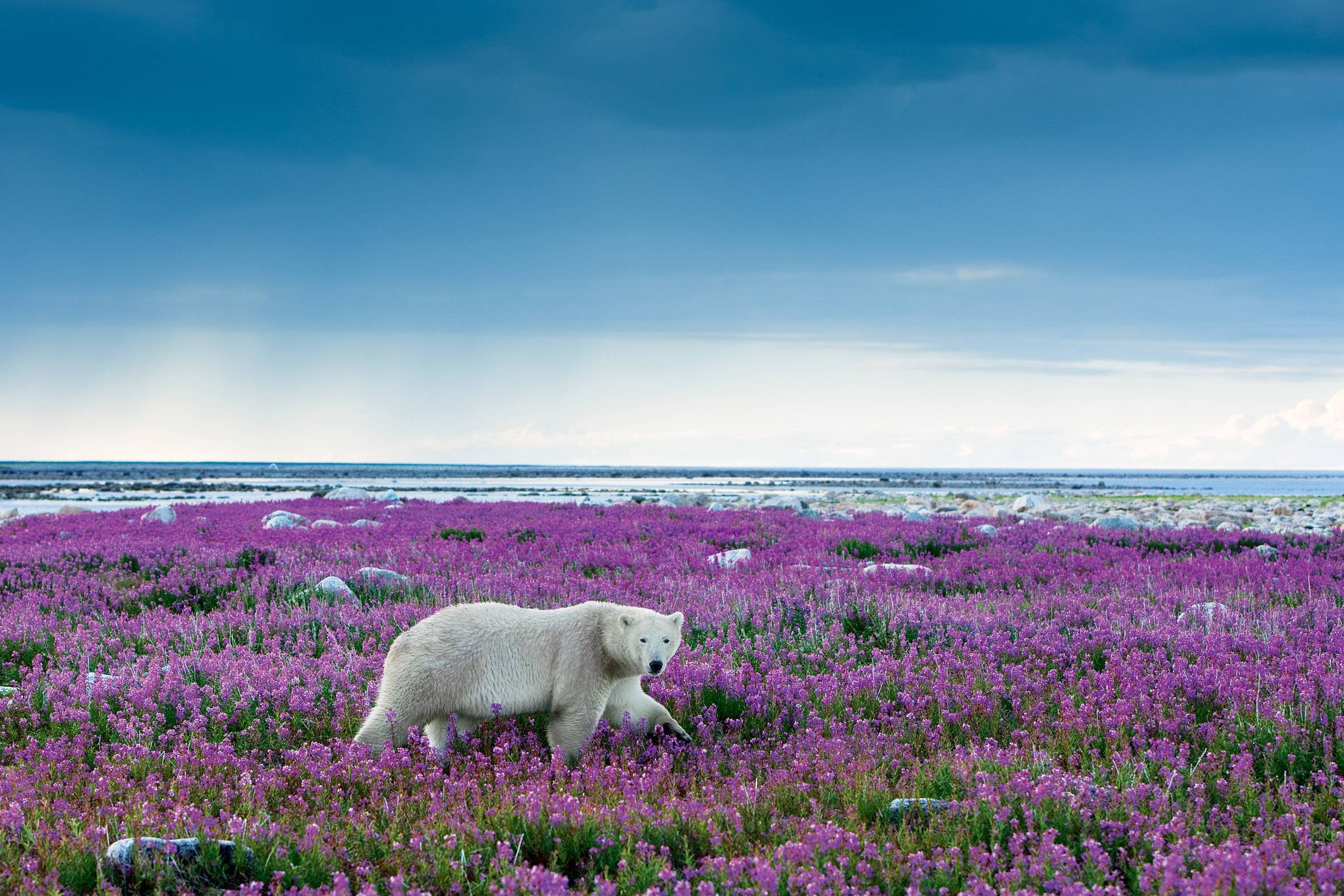 [Speaker Notes: Крайний Север – это далекие края, где до холодного Северного Ледовитого океана простирается тундра: зимой — белая. а летом — красочная и пестрая, где даже в жару не тает снег. В таких суровых условиях и живут здесь многие животные и птицы.]
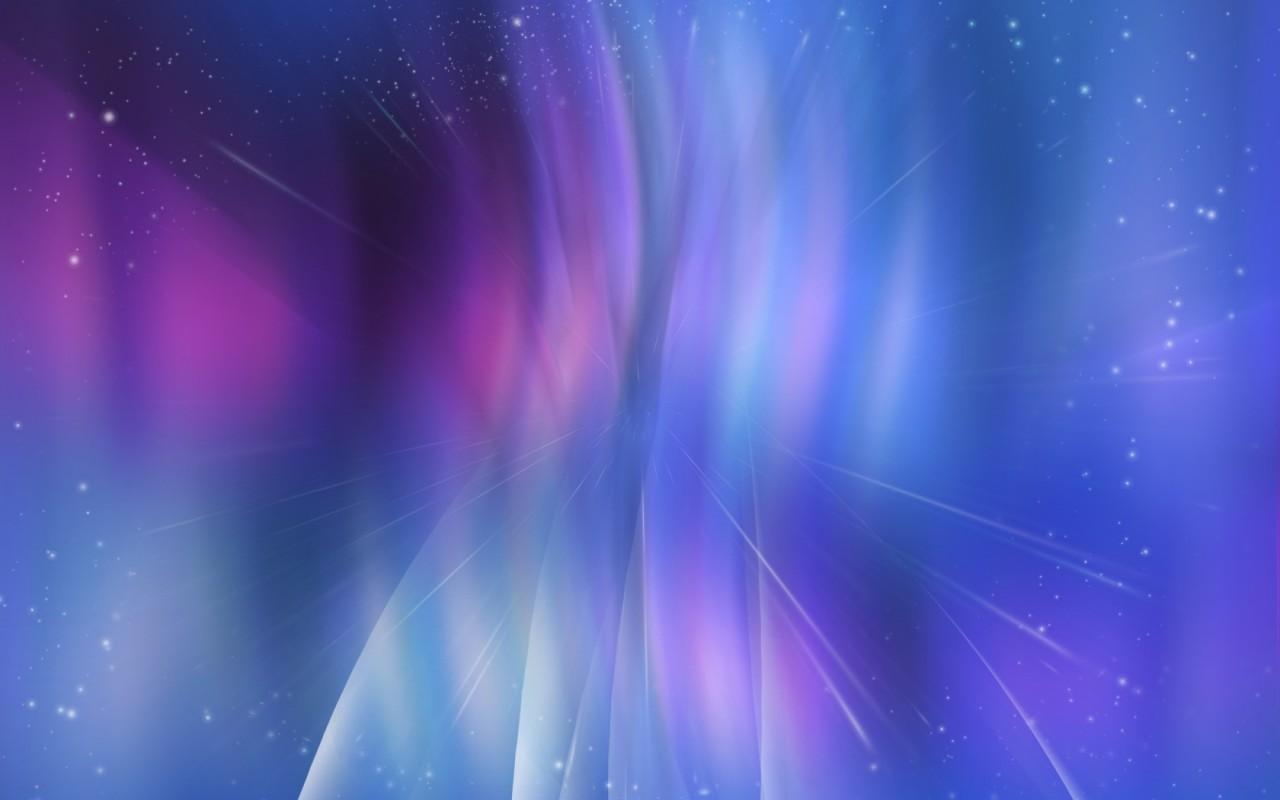 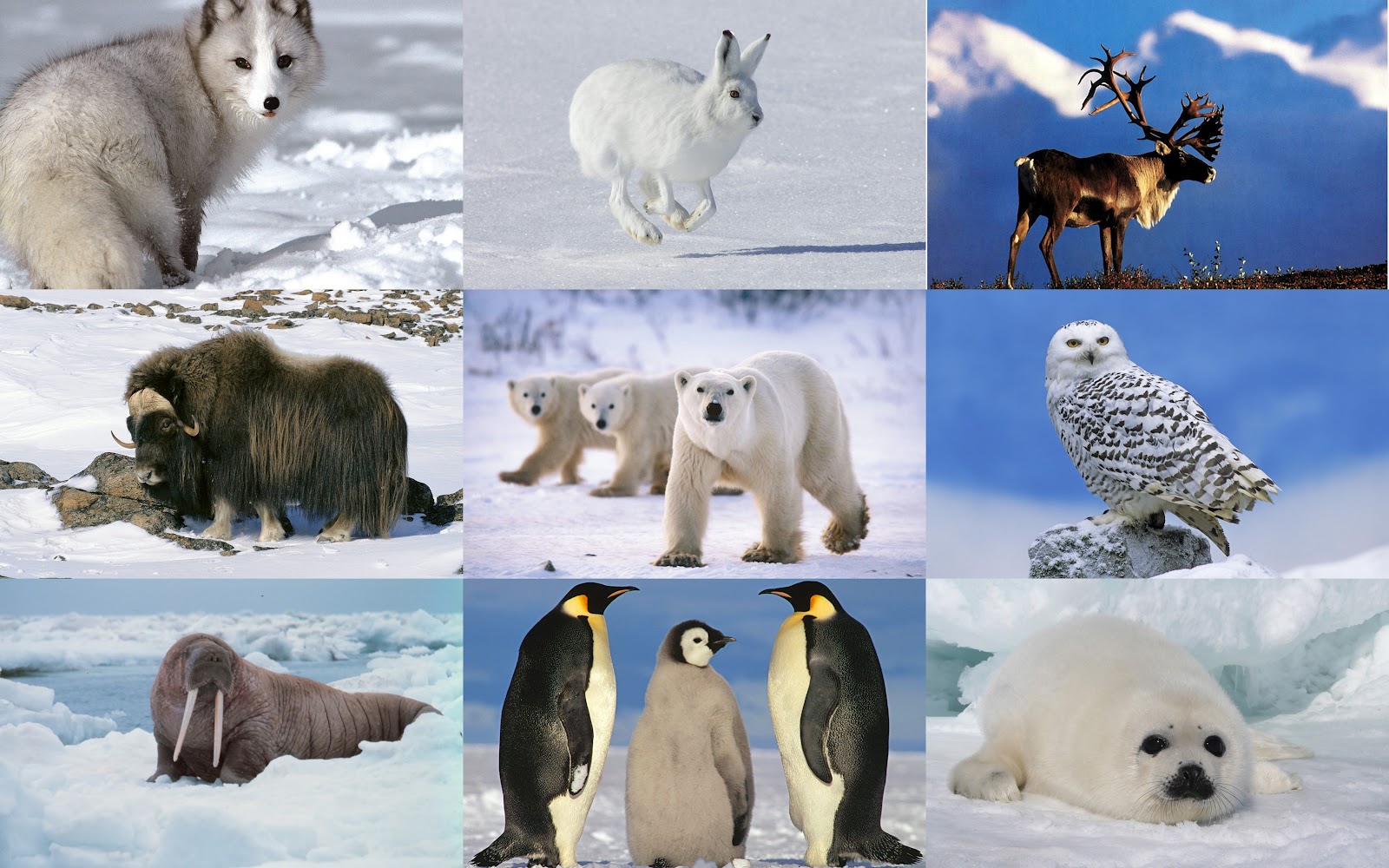 [Speaker Notes: Крайний Север – это далекие края, где до холодного Северного Ледовитого океана простирается тундра: зимой — белая. а летом — красочная и пестрая, где даже в жару не тает снег. В таких суровых условиях и живут здесь многие животные и птицы.]
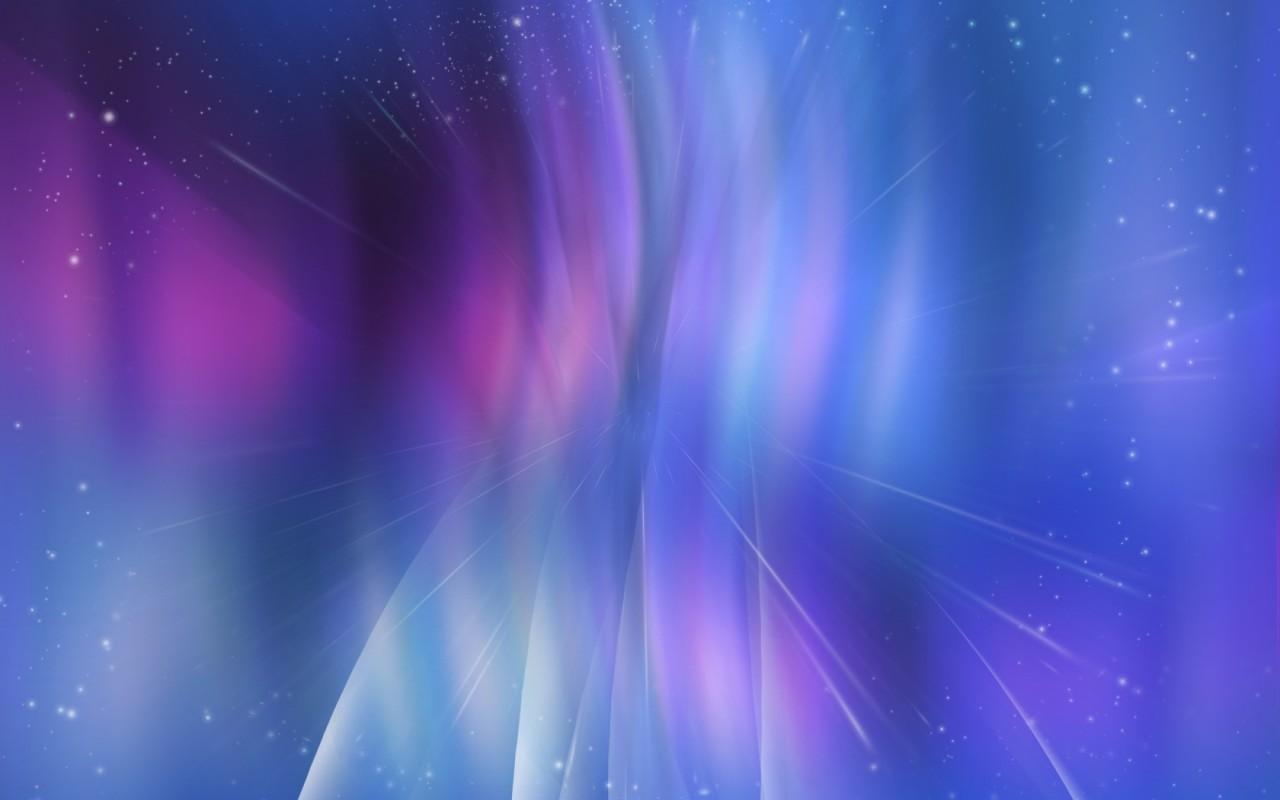 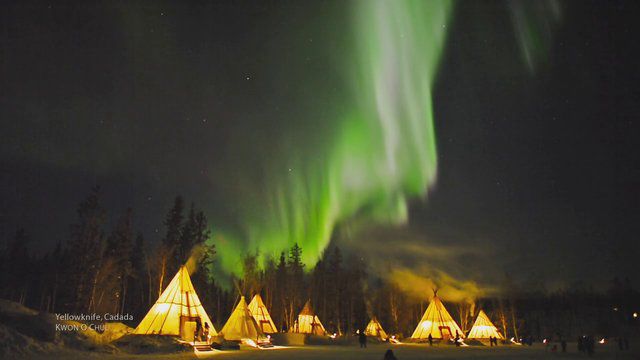 [Speaker Notes: Зимой в тундре и Арктике наступает полярная ночь. Несколько месяцев солнце совсем не показывается – темнота.]
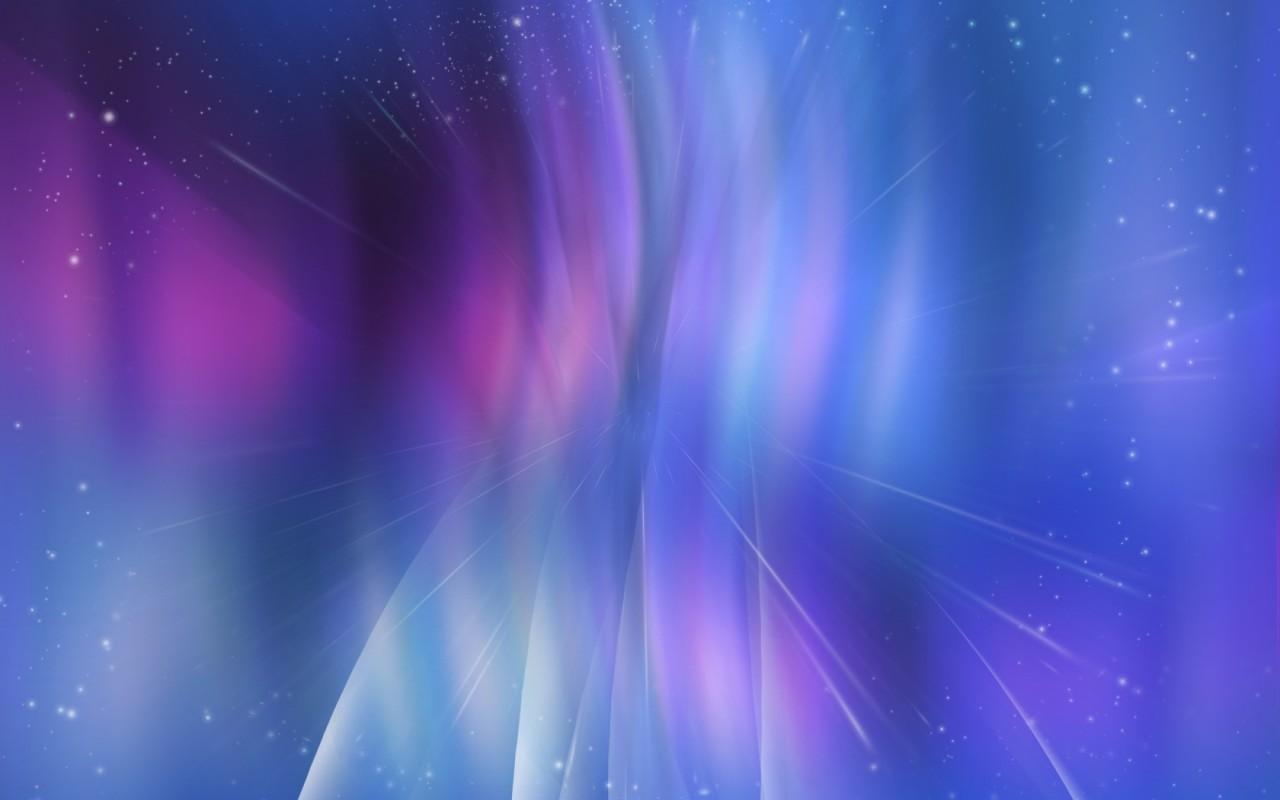 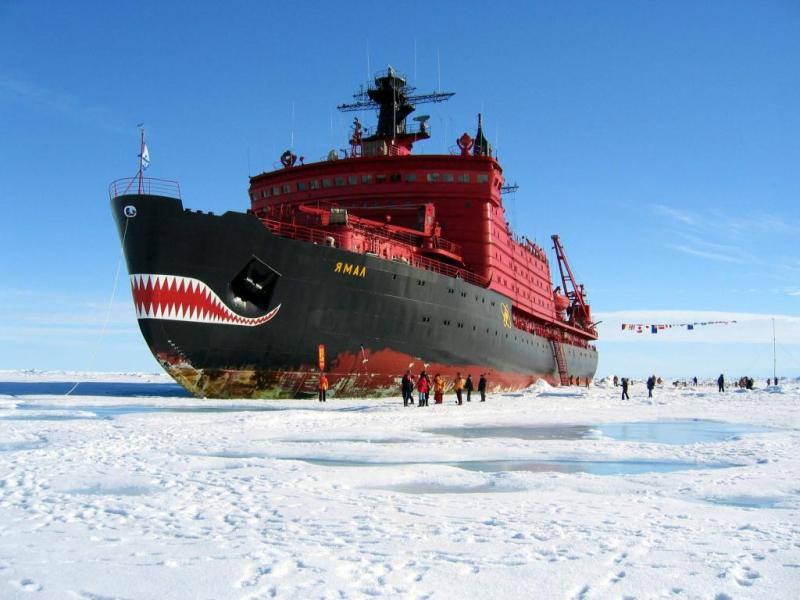 [Speaker Notes: Добраться до крайнего севера можно на самолете или ледоколе.]
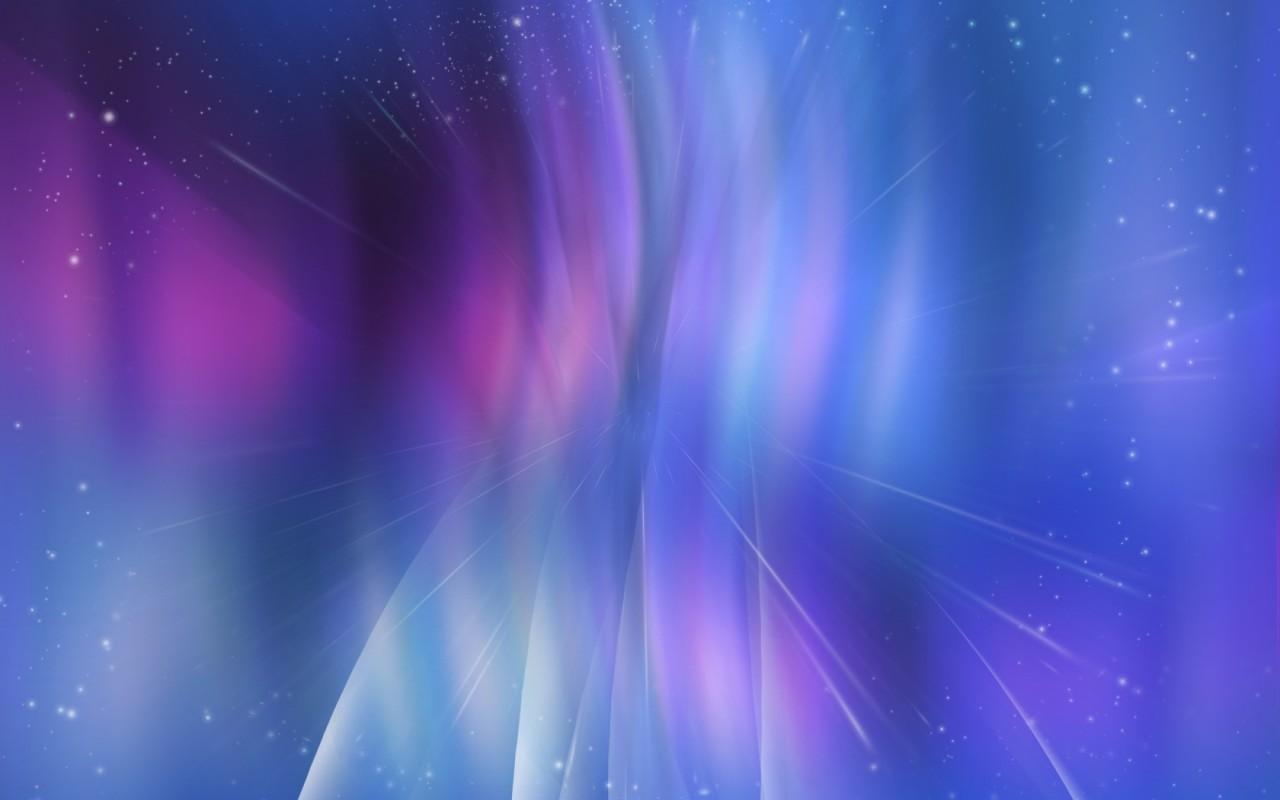 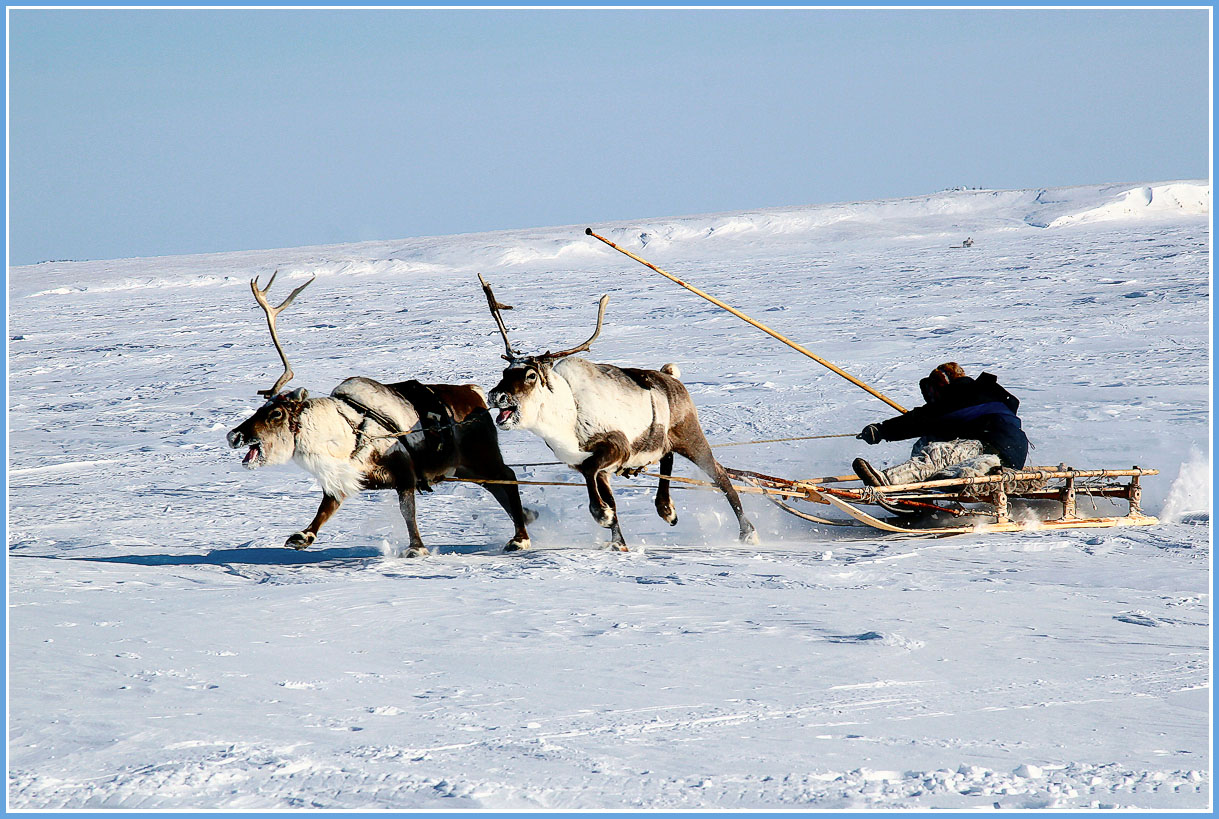 [Speaker Notes: В тундре нет поездов, нет автомобилей и люди ездят на оленях, запряженных в низкие сани-нарты.]
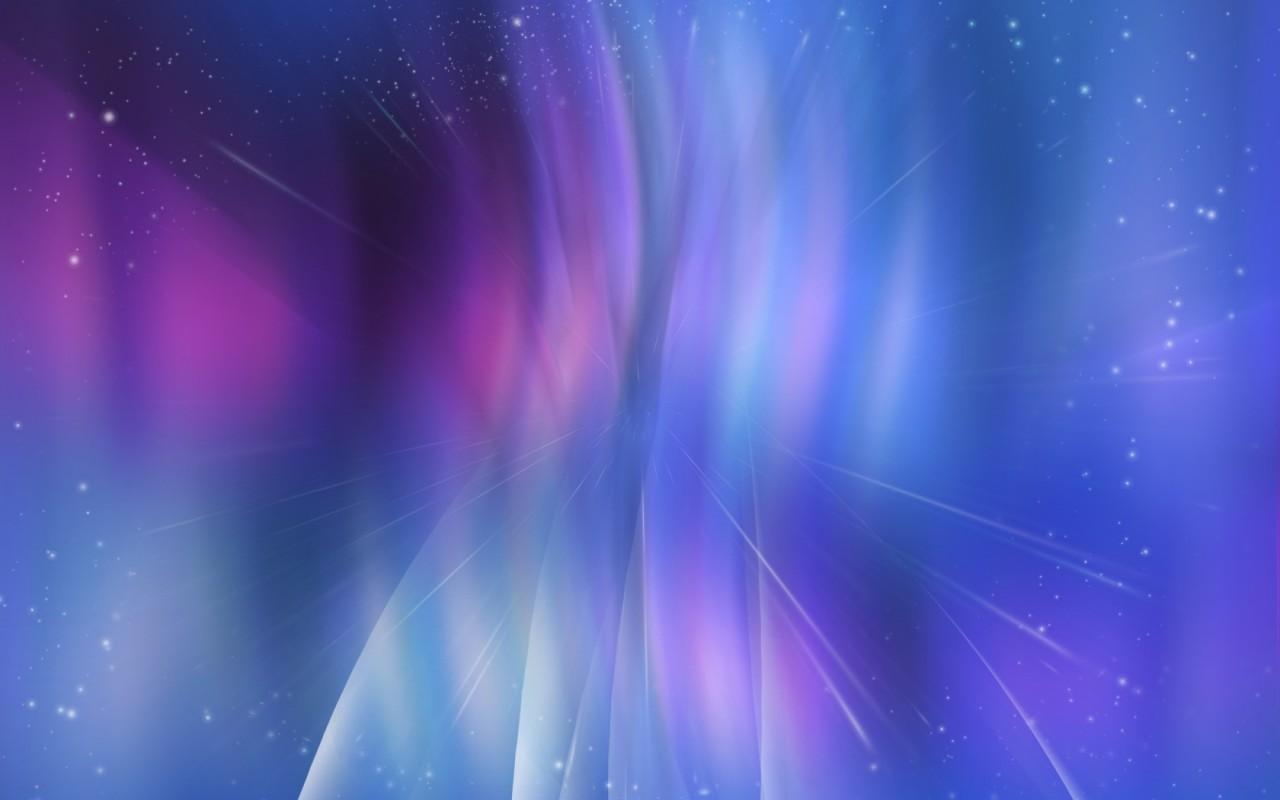 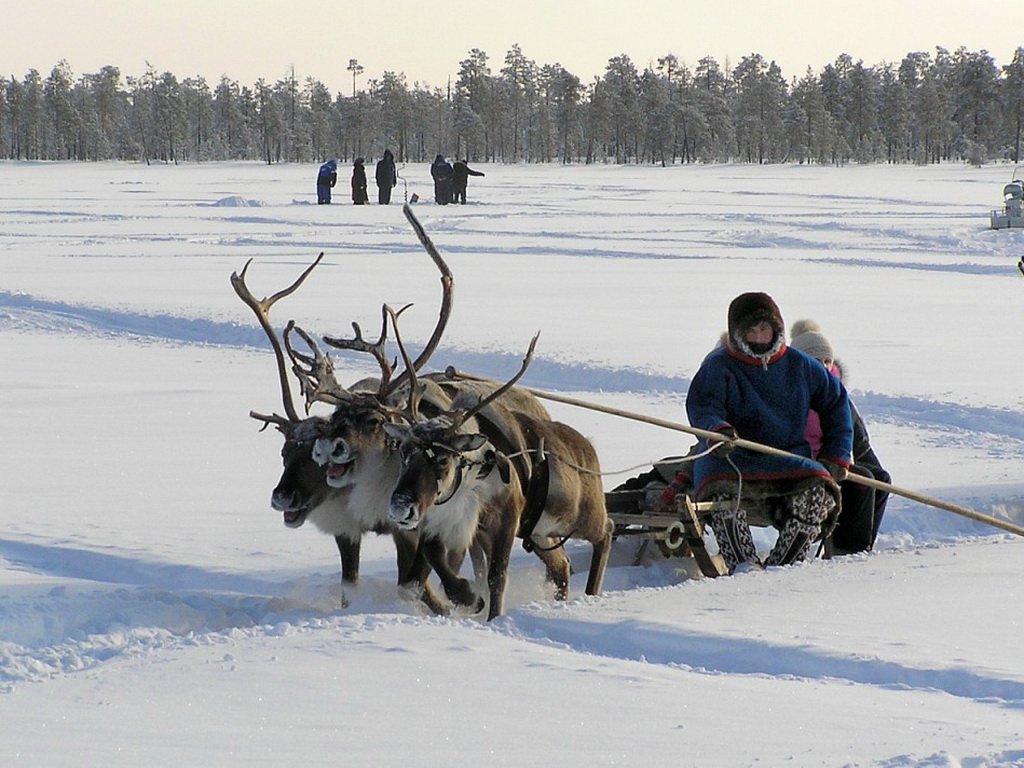 [Speaker Notes: На Крайнем севере всегда холодно, много снега и очень морозно.  Посмотрите,  везде лежит снег и лед, все кругом белым-бело. Несмотря на такие условия на крайнем Севере тоже есть жизнь. Я предлагаю вам отправиться в путешествие на Крайний Север и познакомиться с его животными.]
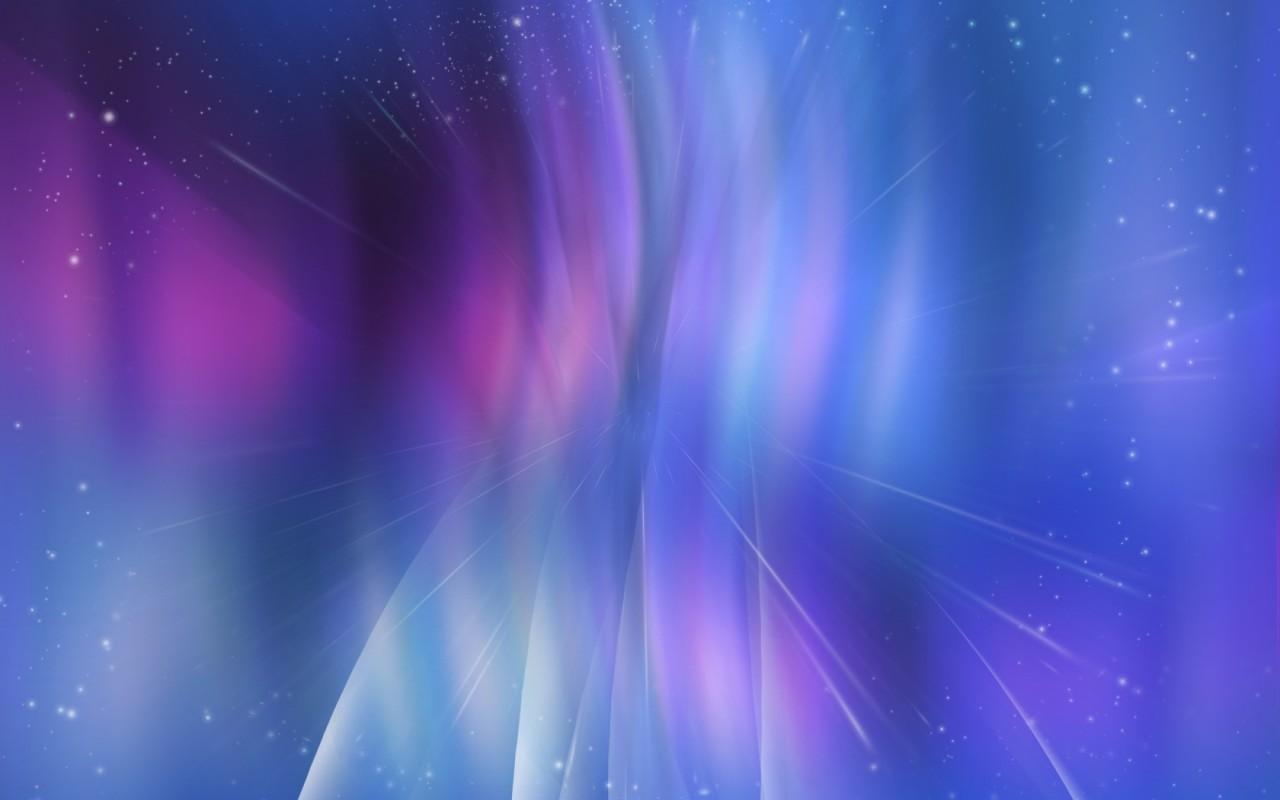 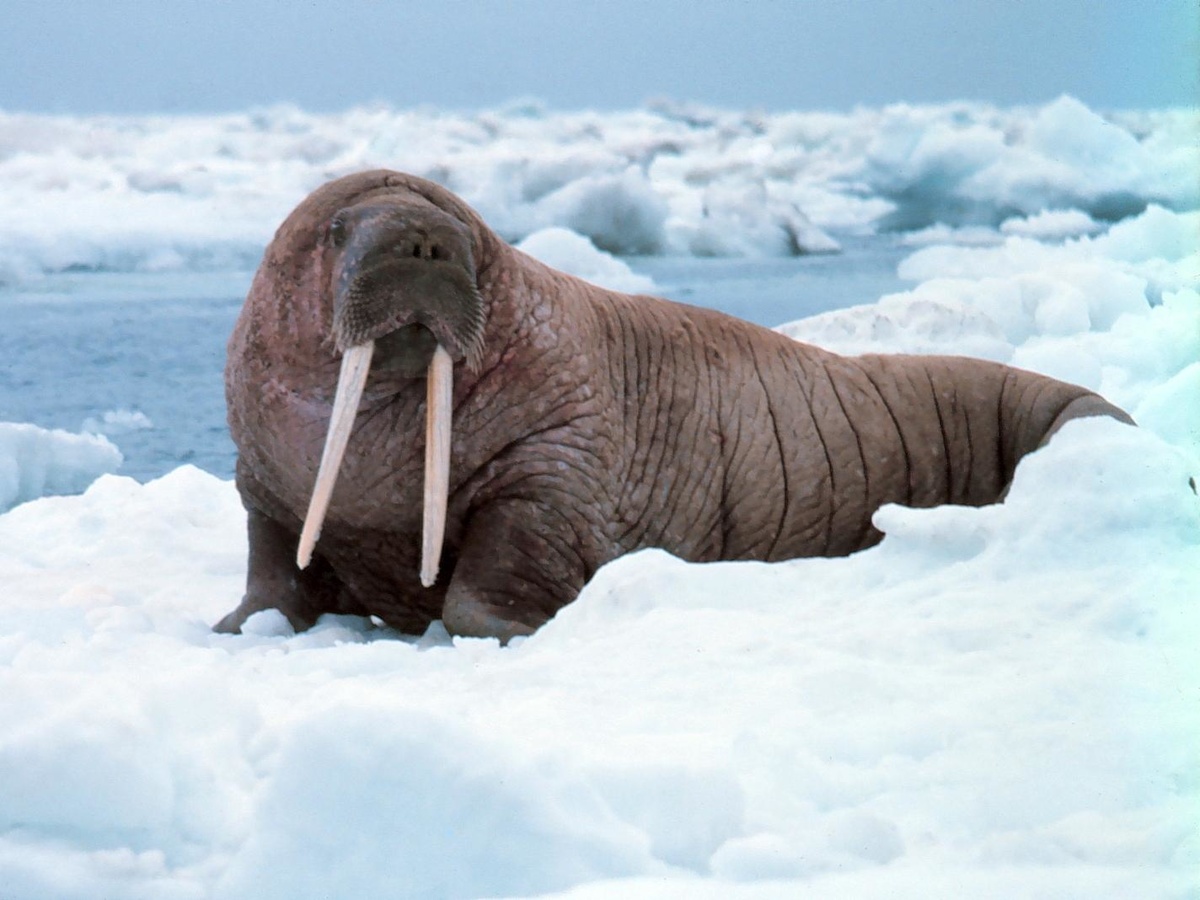 [Speaker Notes: Толст, морщинист, два клыкаОн похож на старика.Он на льду лежит — и что ж?Не мёрзнет толстокожий …  (Морж]
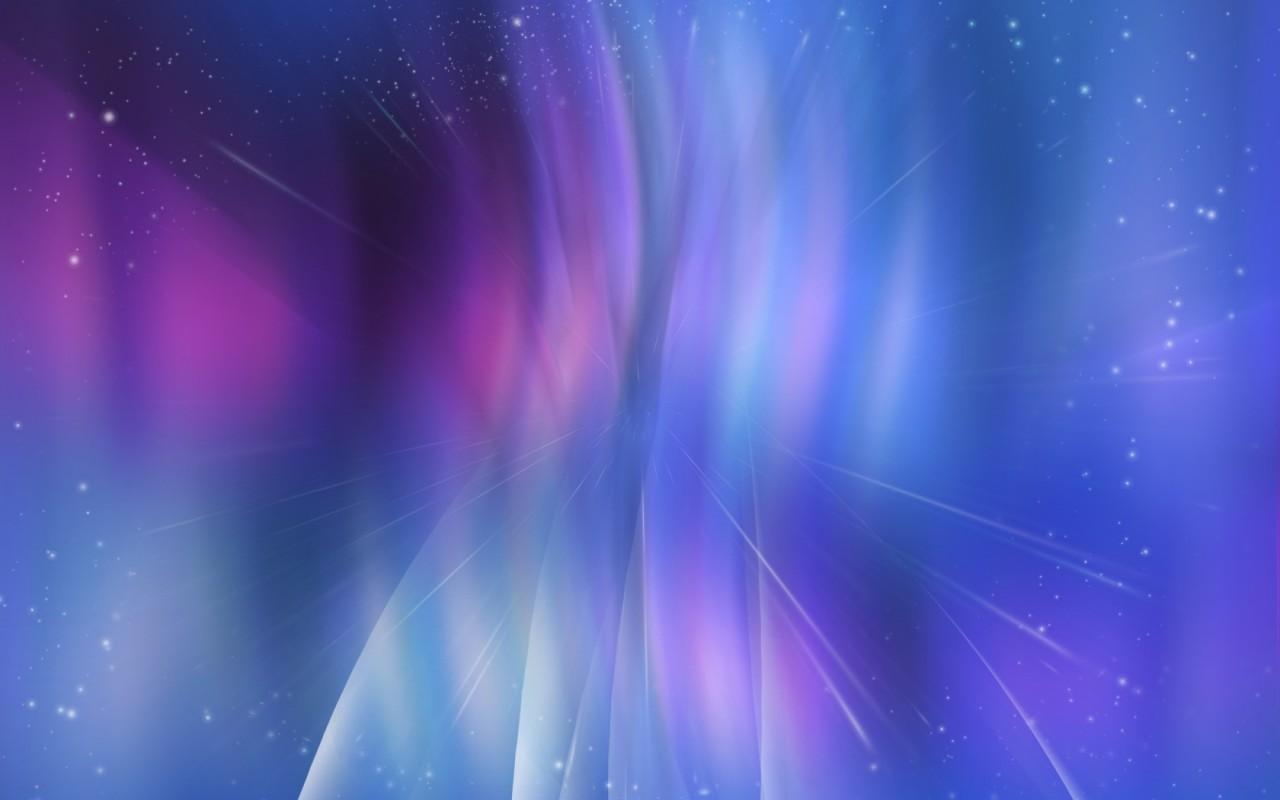 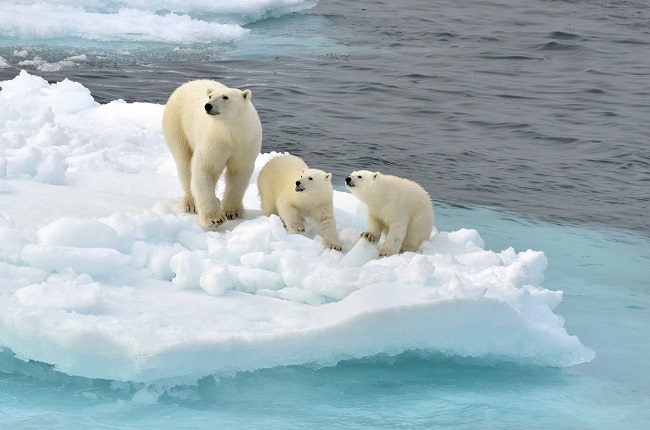 [Speaker Notes: Он в шубе белой щеголяет, 
Умеет плавать и ныряет. 
У моржа соседи – 
Белые ... (медведи).]
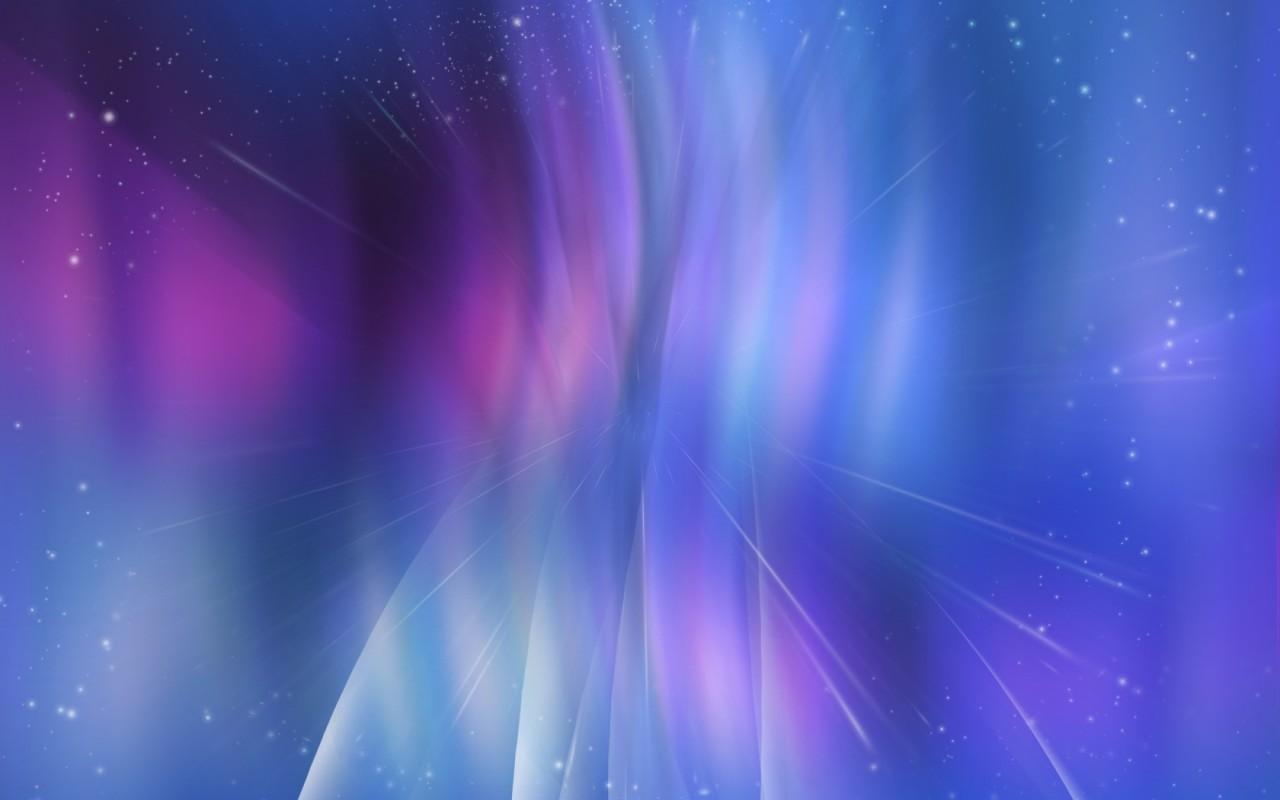 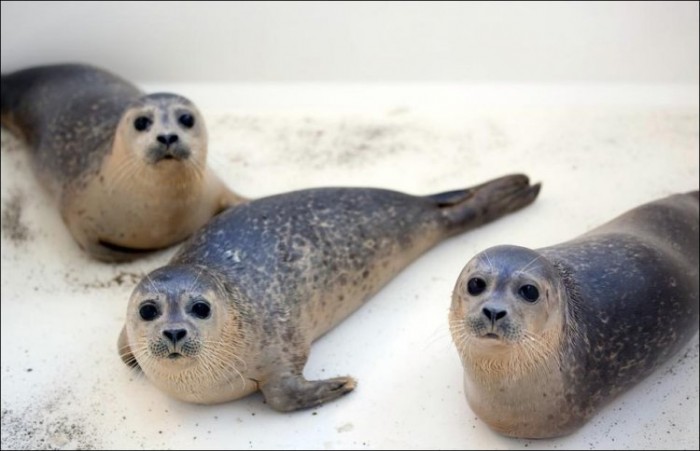 .
[Speaker Notes: Странный гладкий серый кот
Рыбу ест, во льдах живет,
Есть усы, и хвост, и ротик,
Кто же это? – ... морской котик]
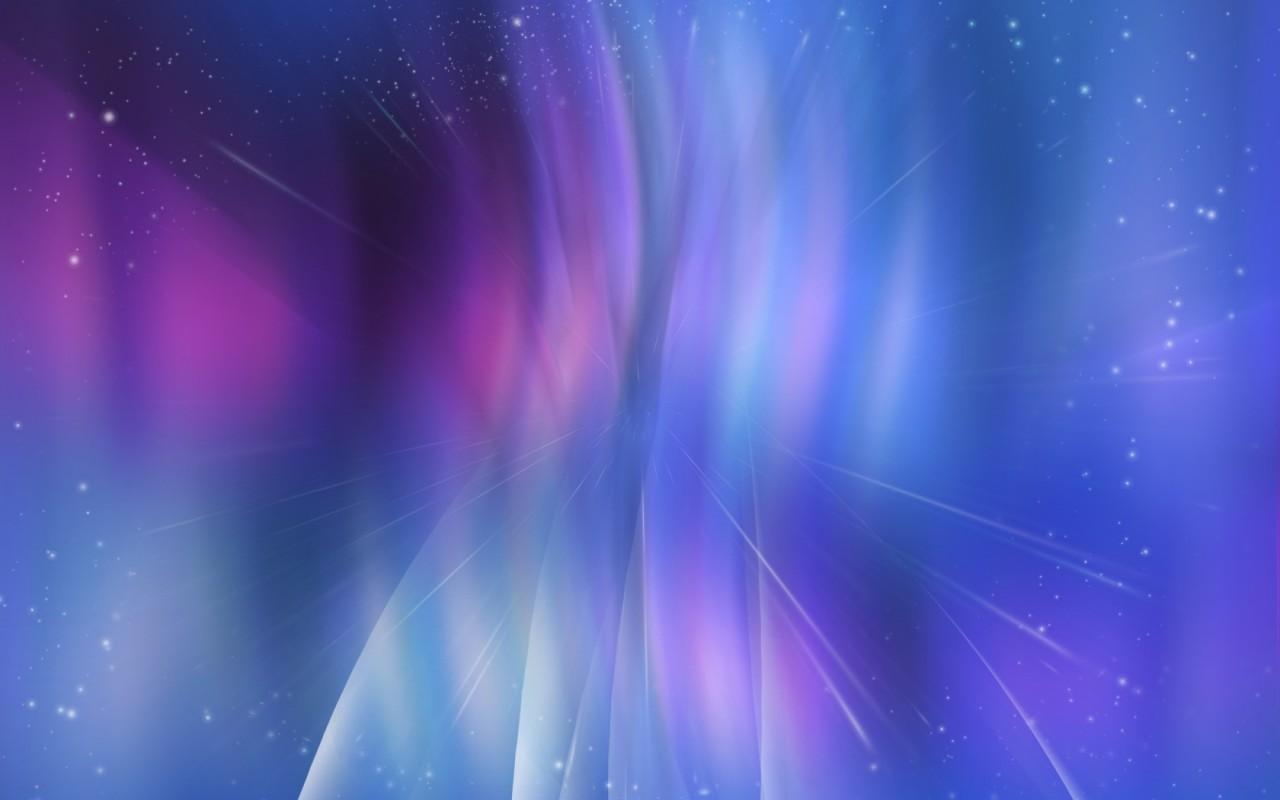 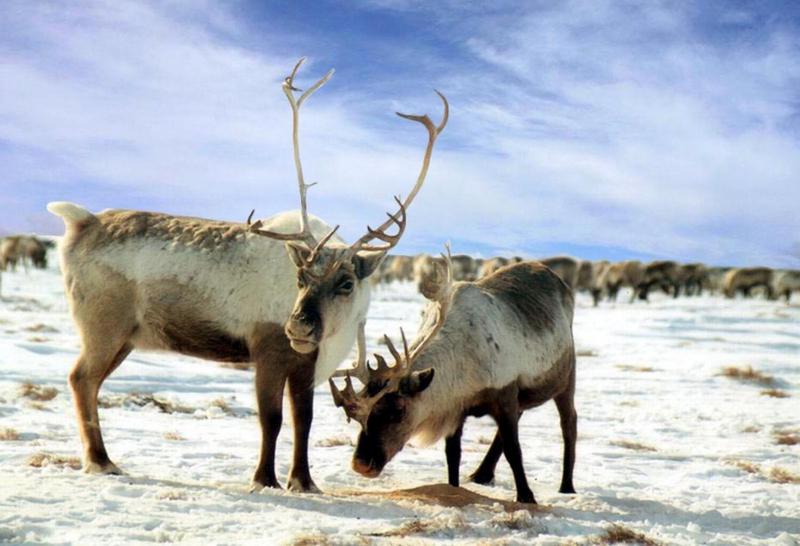 [Speaker Notes: У него есть большие рогаИ бежать ему в тундре не лень,Потому не боится врагаОчень умный и быстрый… (олень).]
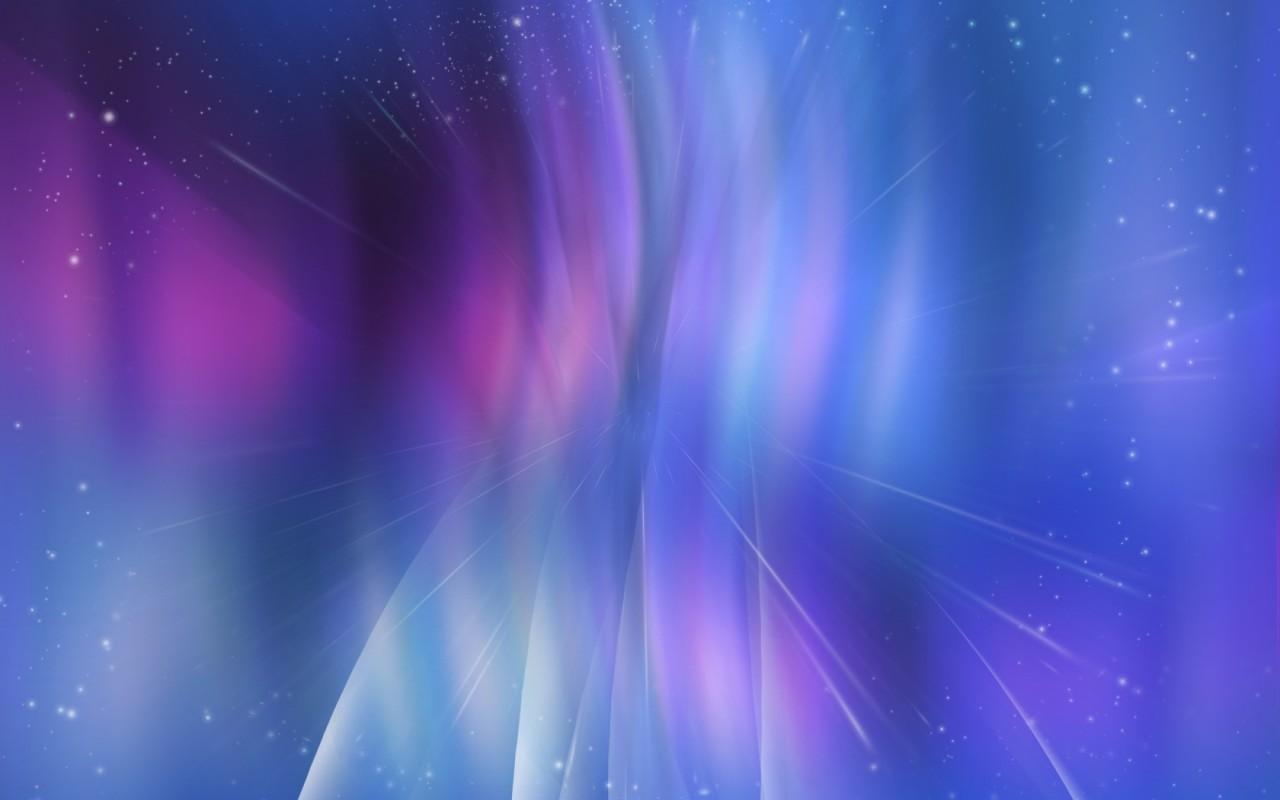 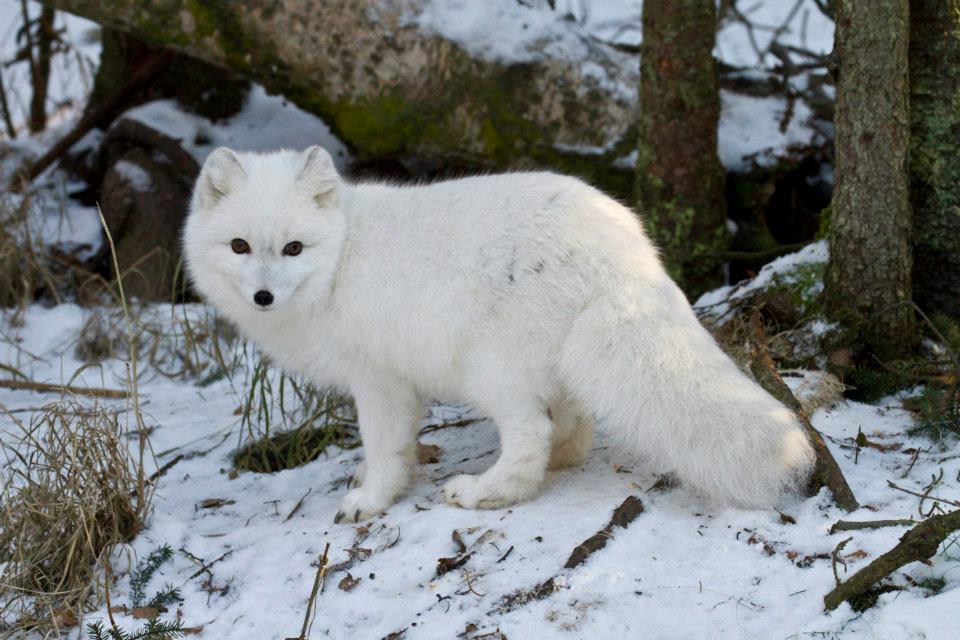 [Speaker Notes: В тундре белый лис гуляет, Мышек маленьких пугает. Очень хитрый он ловец. Как зовут его?   (песец).]
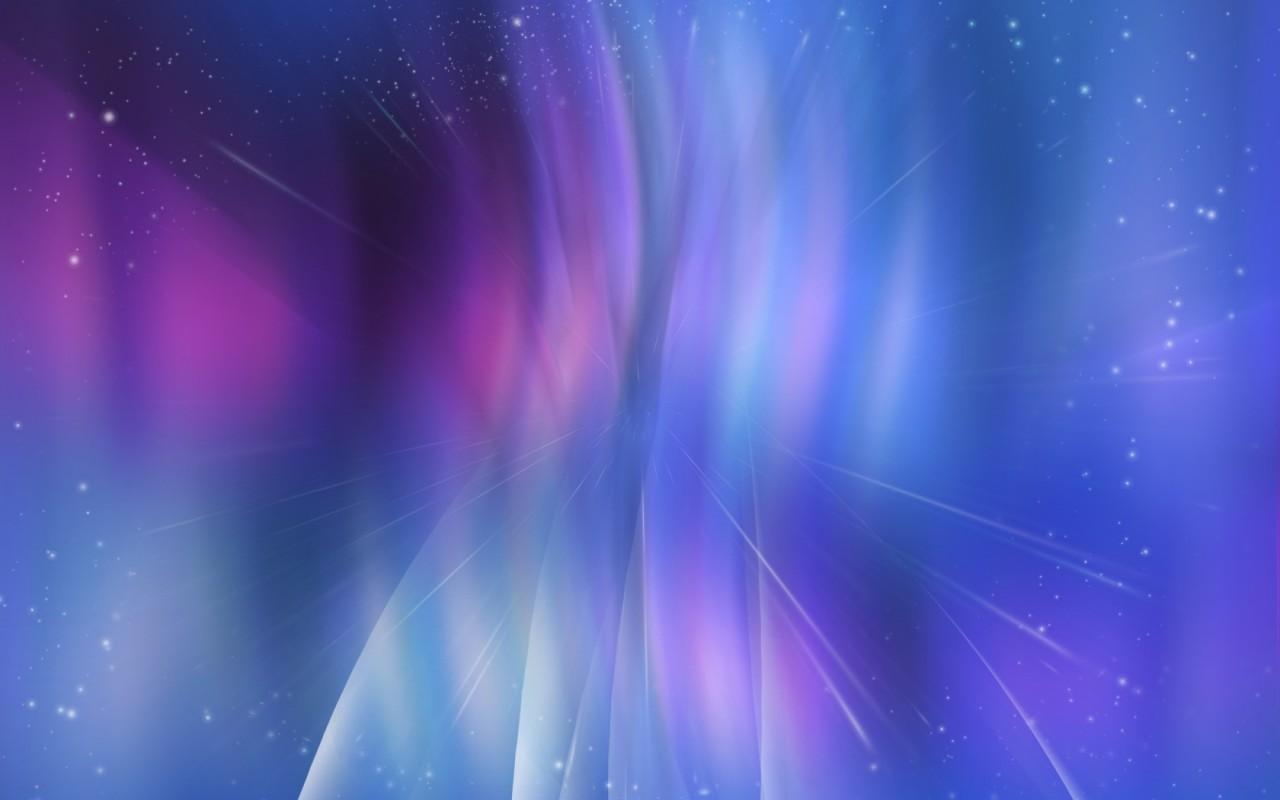 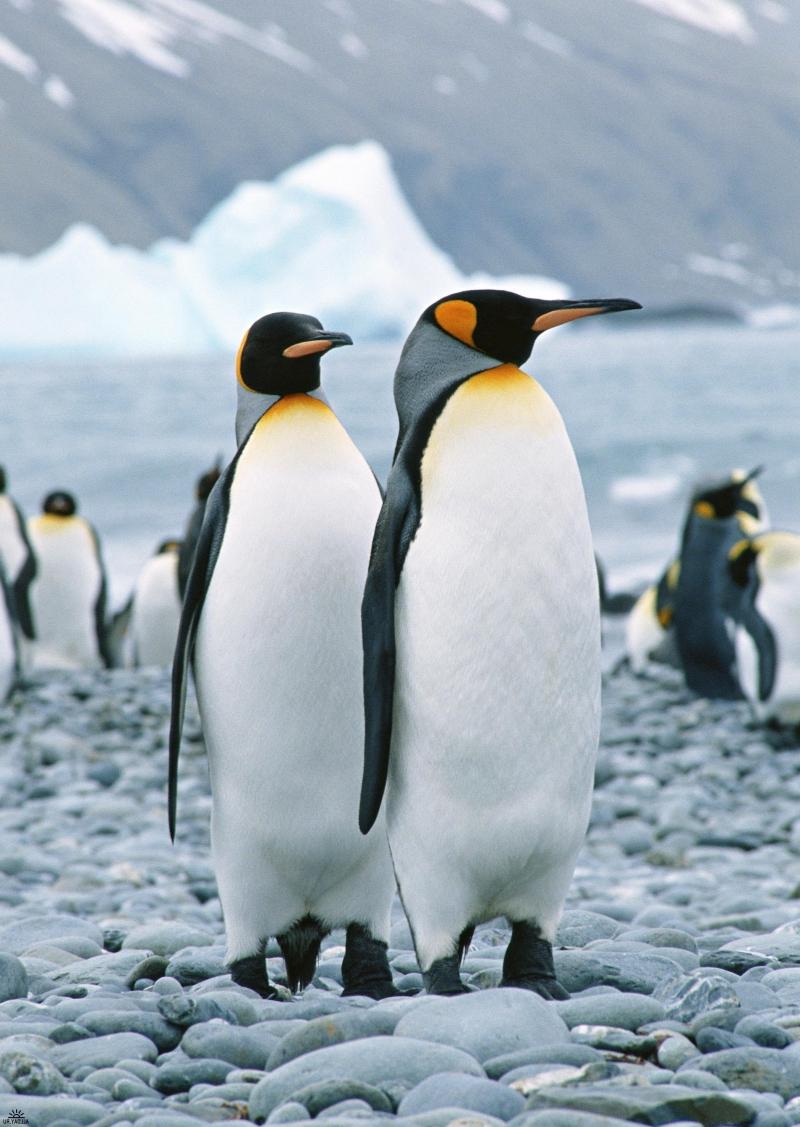 [Speaker Notes: Про полёты позабыл,Крылья в ласты превратил,Рыбку ловит среди льдинАнтарктический … (пингвин)!]
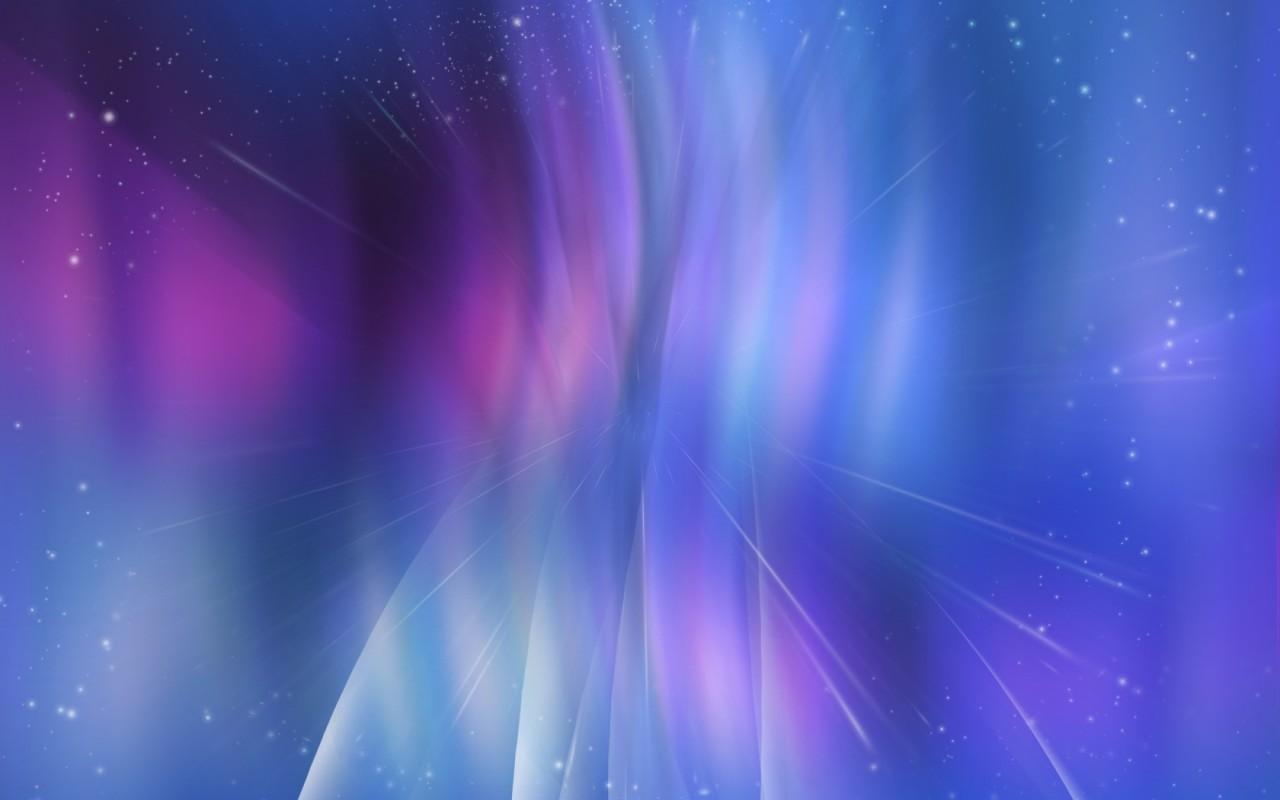 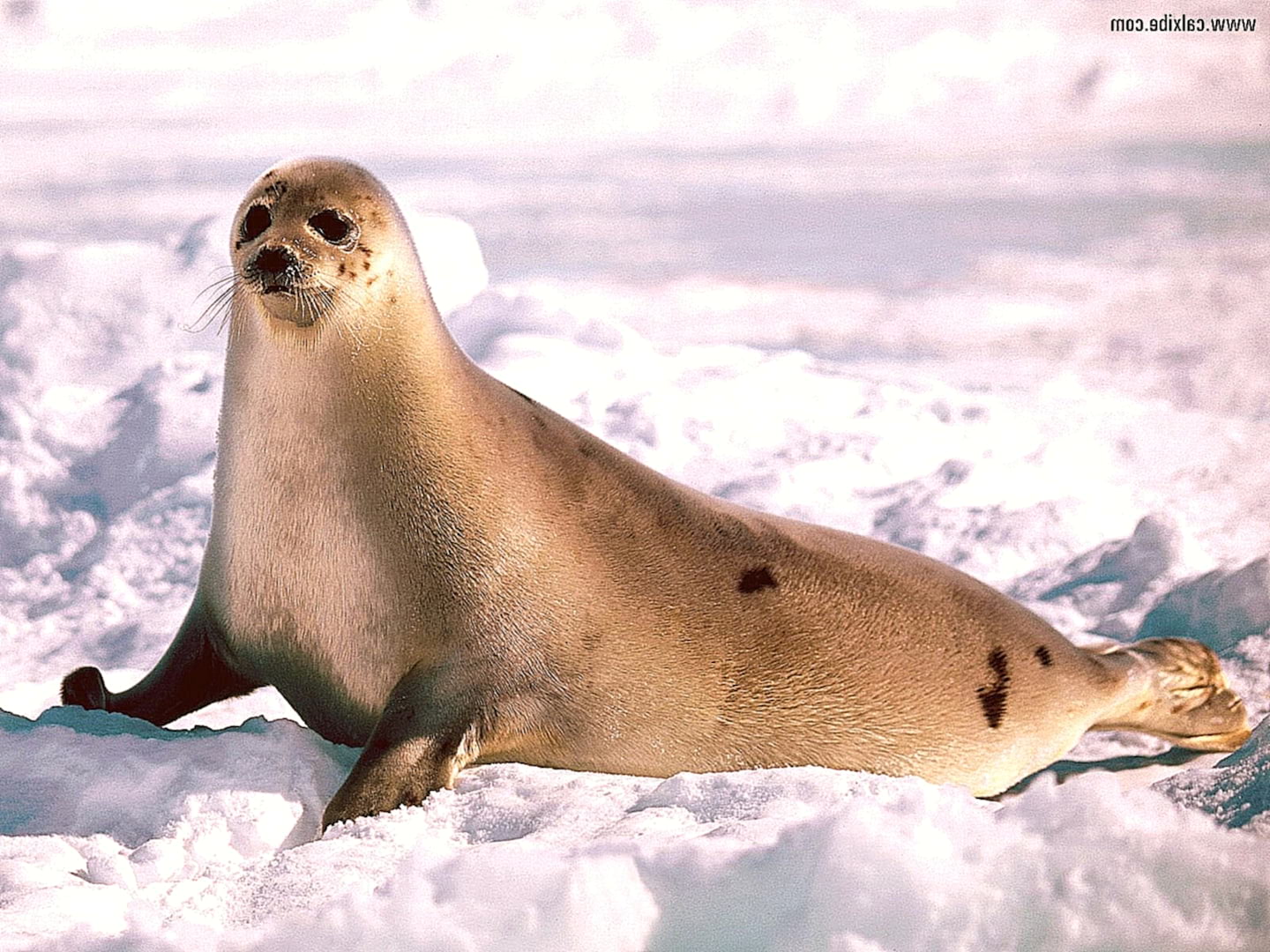 [Speaker Notes: За треской и за селедкой,
Может плавать очень ловко,
И ныряет целый день,
Этот северный ( тюлень).]
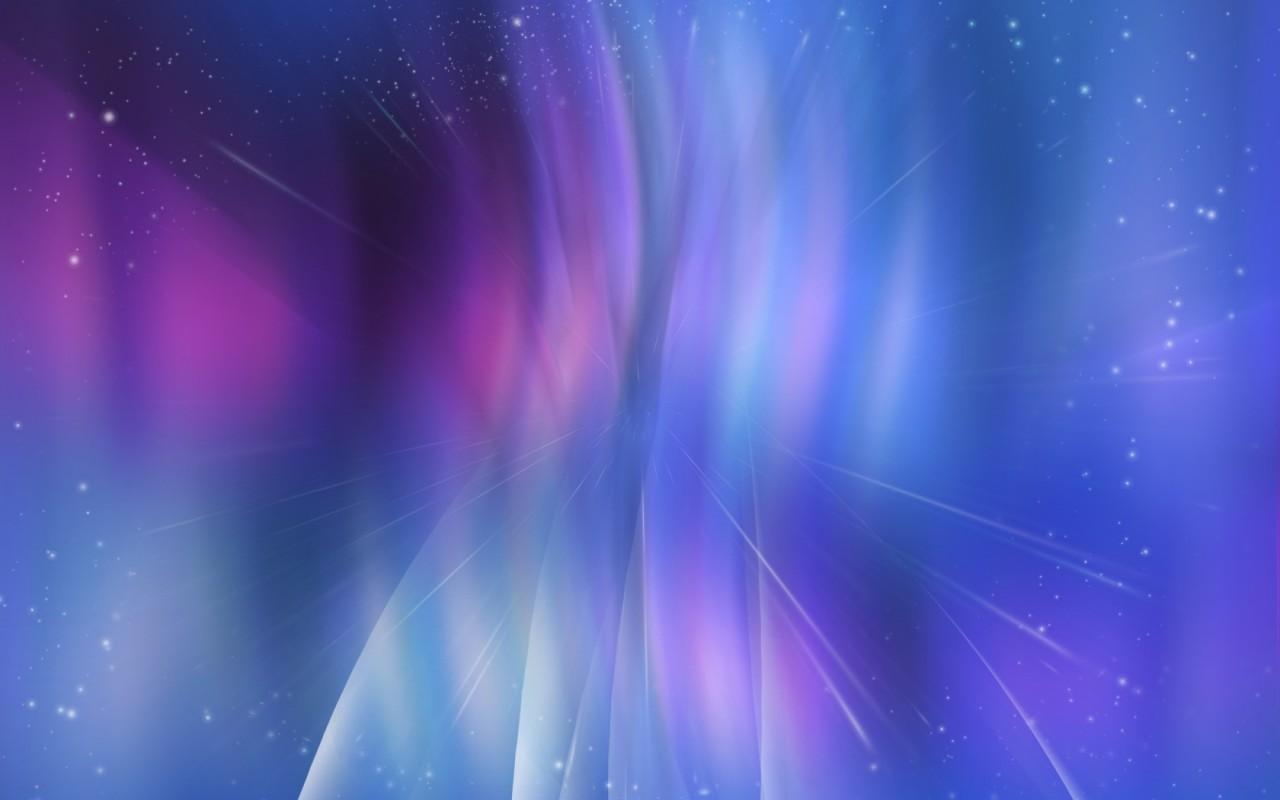 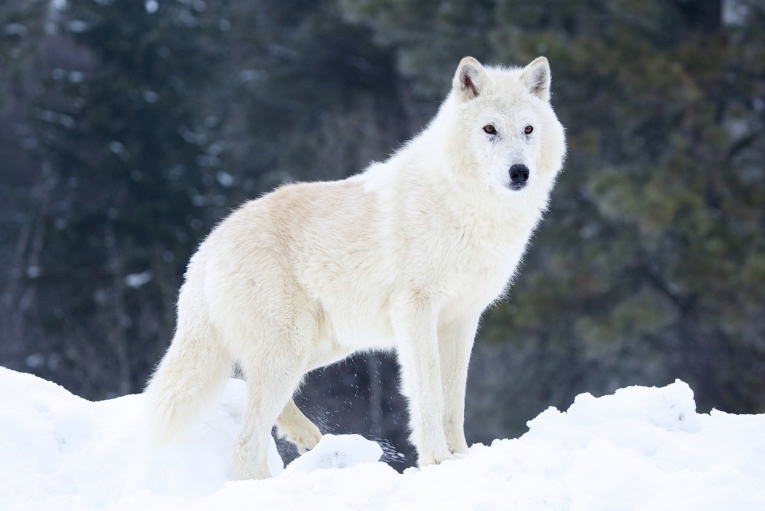 [Speaker Notes: Ловкий маленький зверёк 
Живёт на Севере суровом.
Шерсть его блестит как шёлк,
Как цвет блестящего покрова.  (Полярный волк).]
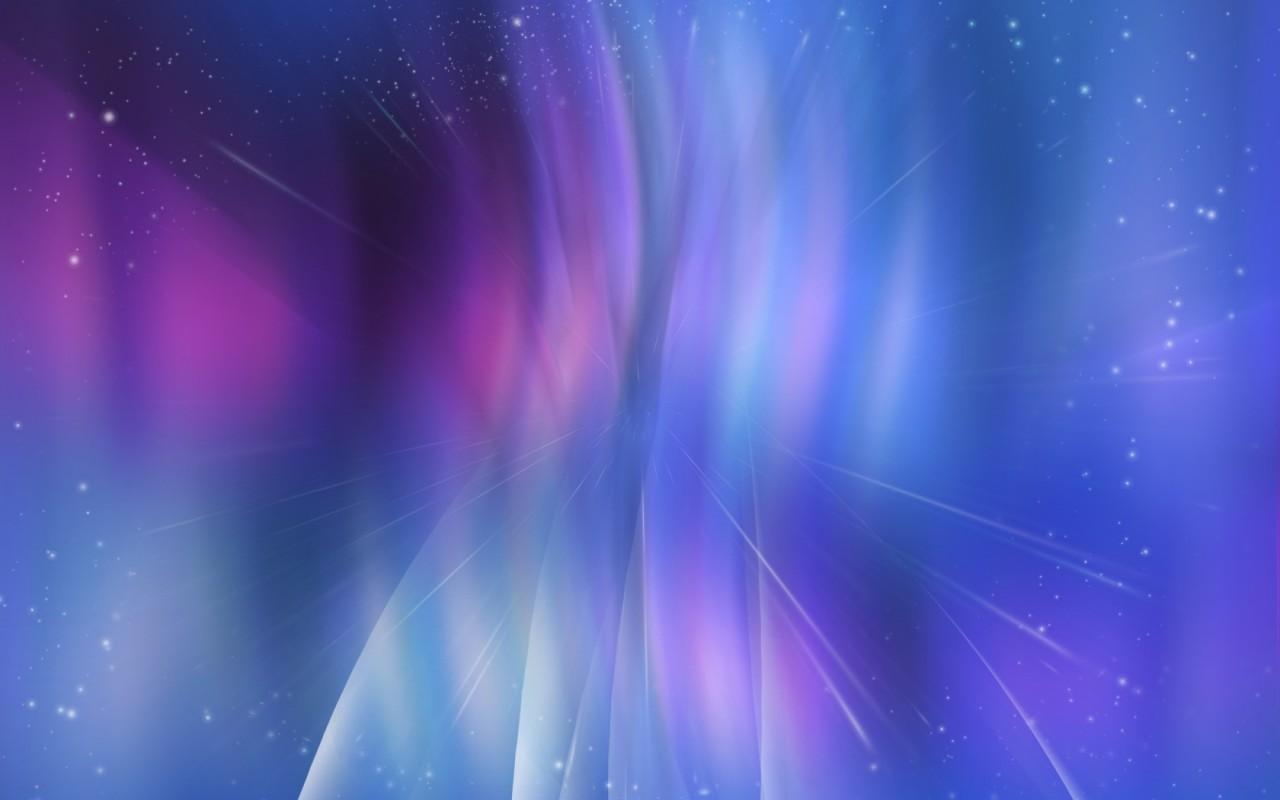 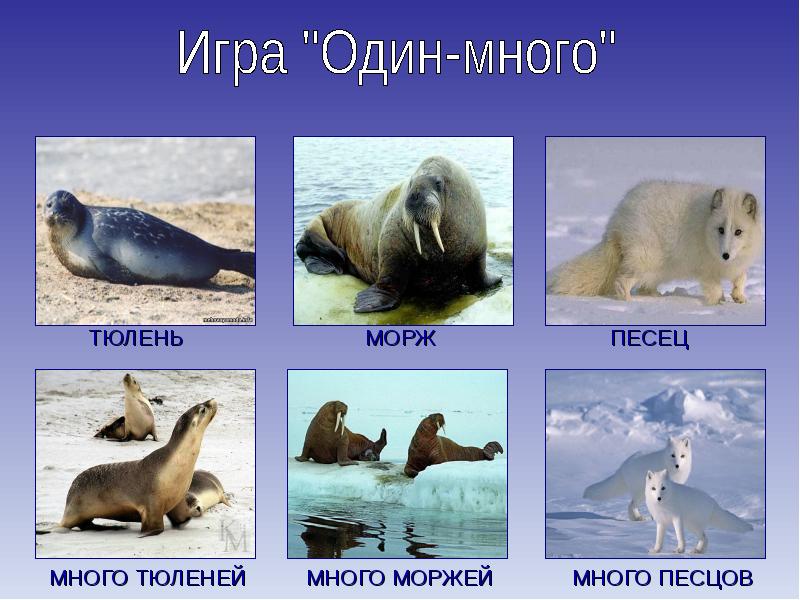 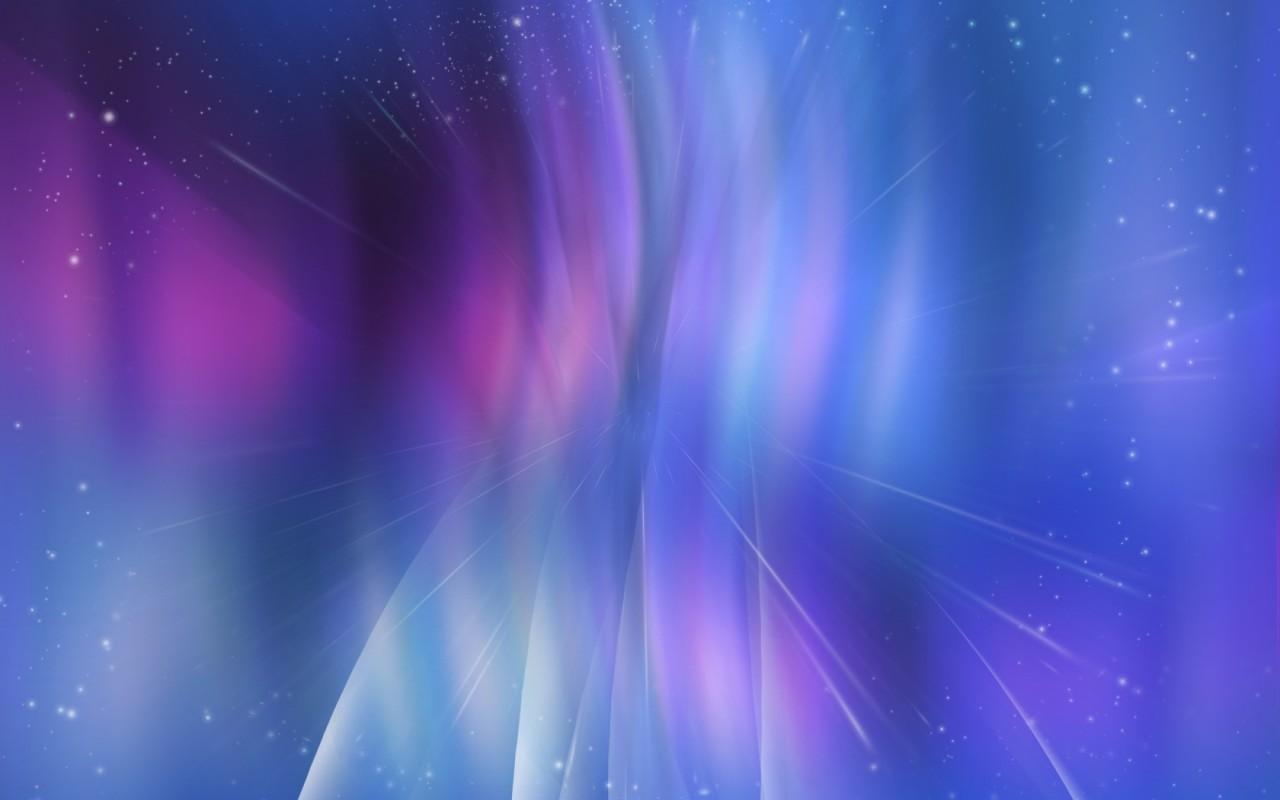 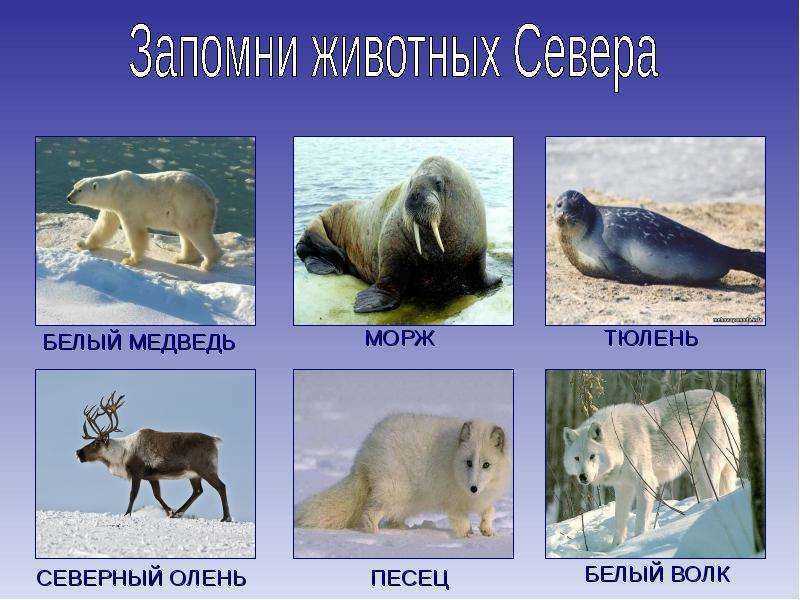 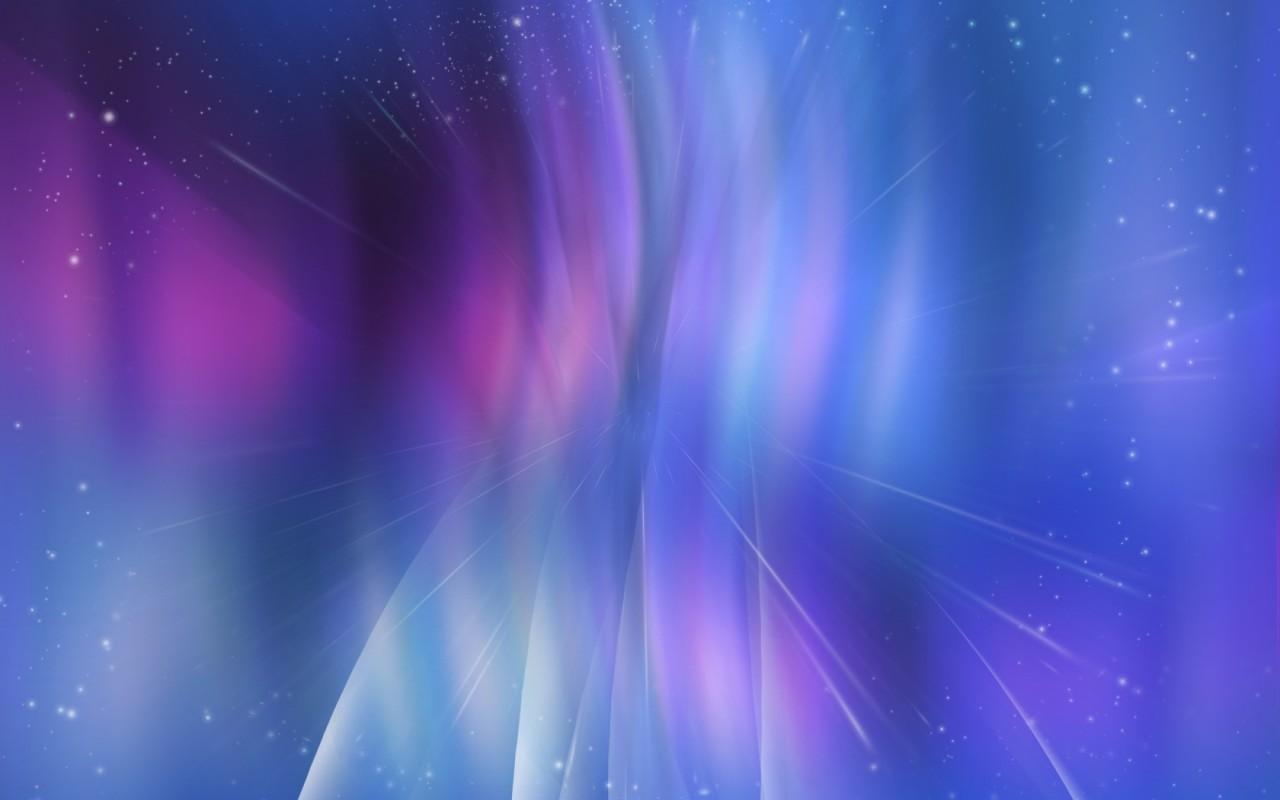 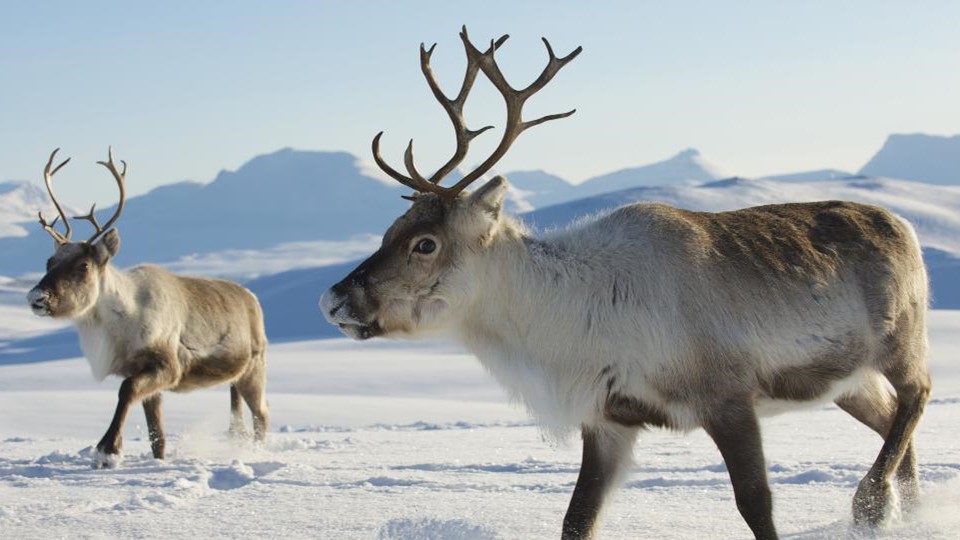 у оленя – оленёнок
Игра «Кто у кого?»
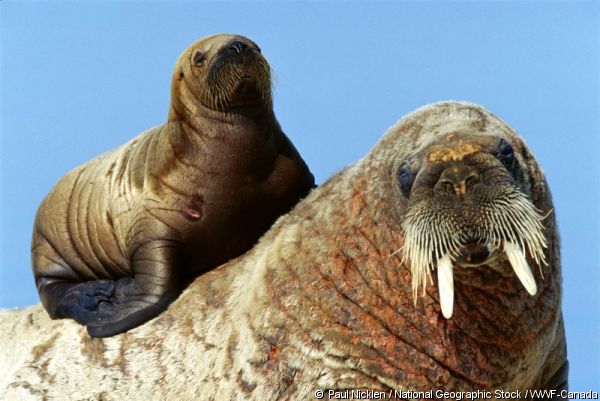 у медведя – медвежонок
у моржа – моржонок
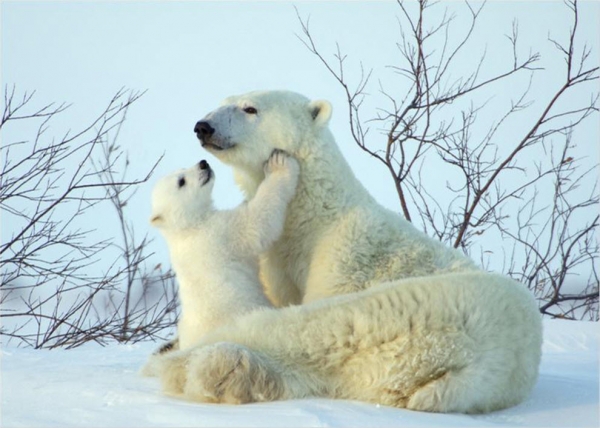 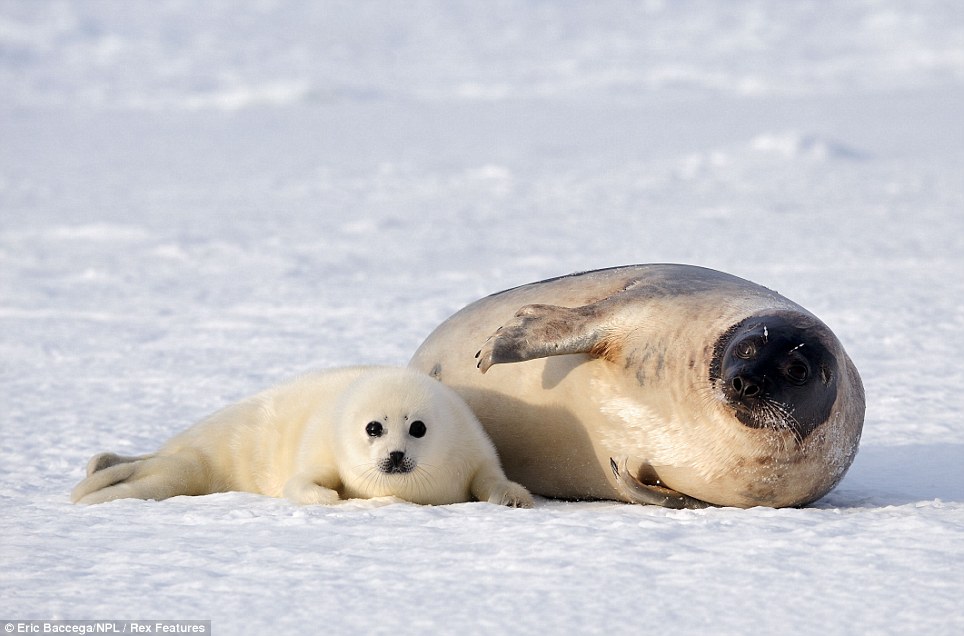 у тюленя – тюленёнок